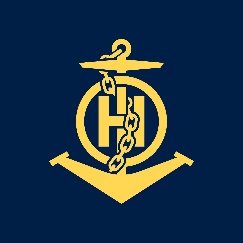 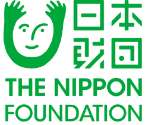 IHO – NIPPON FOUNDATION
ALUMNI SEMINAR
Alumni Presentation
Muhammad Aizat bin Azmi
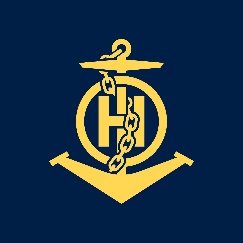 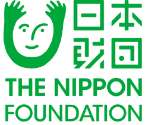 IHO – NIPPON FOUNDATION
ALUMNI SEMINAR
Self introduction
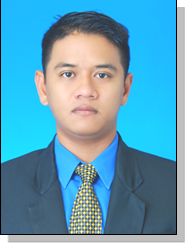 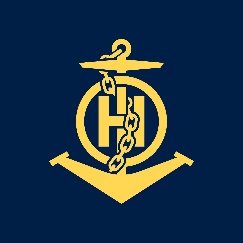 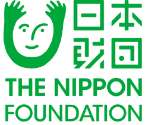 IHO – NIPPON FOUNDATION
ALUMNI SEMINAR
My Career Path And Projects / Achievements
3rd IC-ENC Technical Conferrence 
Bristol, UK
FIG/IHO/ICA Category B (Cat-B) Hydrographic Surveyor Course
Hydrographic Training Centre, Indonesian Navy (TNI-AL)
Bilateral Malaysian-Australian 
Defence Program
RAN Survey Vessel
HMAS MELVILLE
2017
2010
2014 - 2015
2019
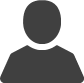 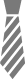 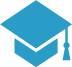 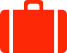 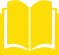 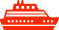 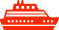 2016
2018
2013
2nd MSS-ENC Workshop
Jakarta, Indonesia

IHO – Nippon Foundation Alumni Seminar
Singapore
Bachelor of Science (Nautical) (CGPA: 3.56) University of Technology, Malaysia (UTM)
4th EAHC SC Meeting
MSS-ENC SC Meeting 
Tokyo, Japan

IHO-Nippon Foundation CHART Program
UKHO, Taunton, UK
Field Surveyor/Navigator
RMN Survey Vessel 
KD MUTIARA
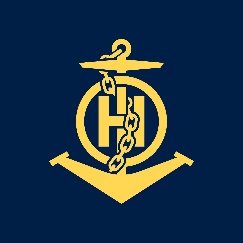 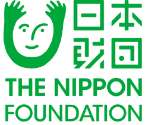 IHO – NIPPON FOUNDATION
ALUMNI SEMINAR
Lessons learned from CHART Course
Fundamentals of Charting
Database Compilation
ENC Production
Paper Chart Production
Data Assessment and Product Maintenance
Networking
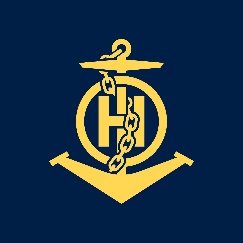 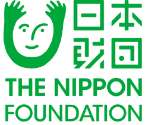 IHO – NIPPON FOUNDATION
ALUMNI SEMINAR
Suggestion for the future
Cartographic Advance Course 

S-100 series workshop/seminar
THANK YOU